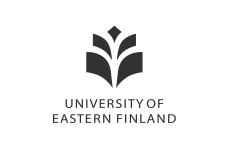 LAMAD
Server-side APIs
Radu Mariescu-Istodor
17.4.2018
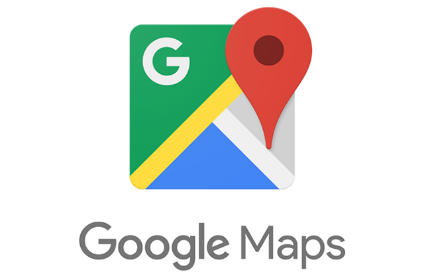 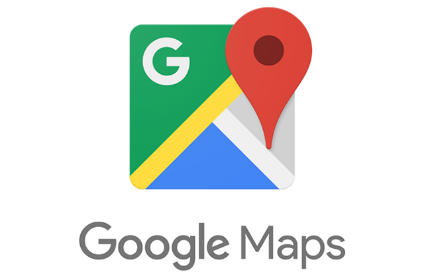 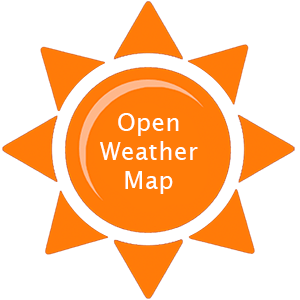 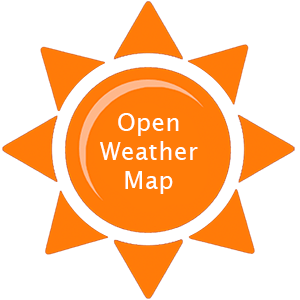 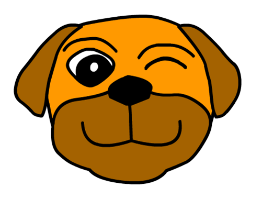 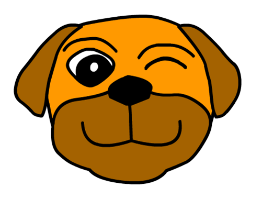 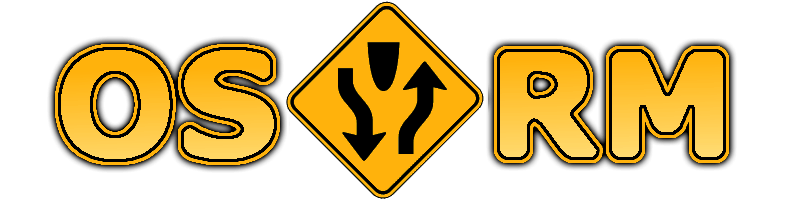 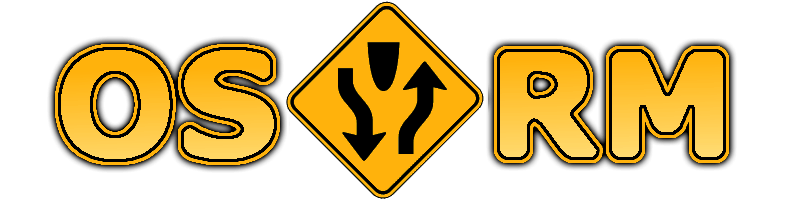 [Speaker Notes: http://project-osrm.org/]
Survey – IMPRO project
https://fi.surveymonkey.com/r/Y9LNK5N
[Speaker Notes: https://www.stnimpro.fi/]